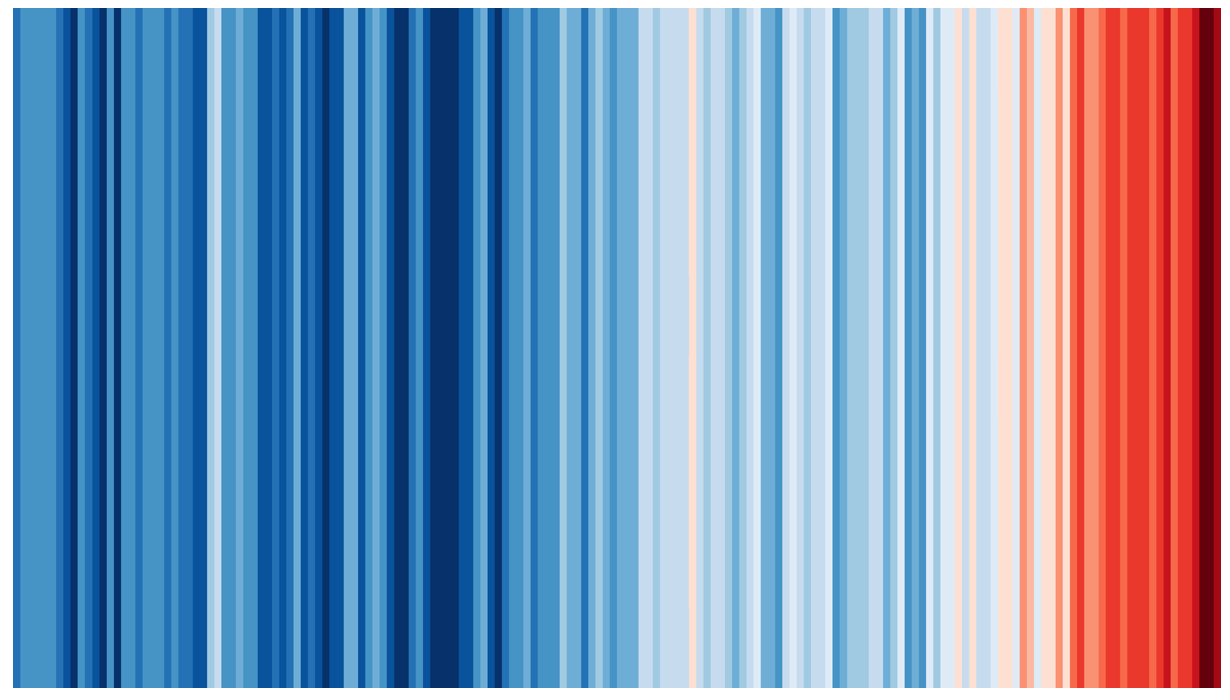 #ShowYourStripes
https://showyourstripes.info/s/globe
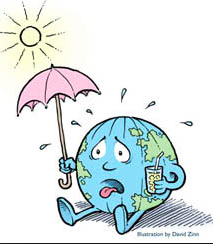 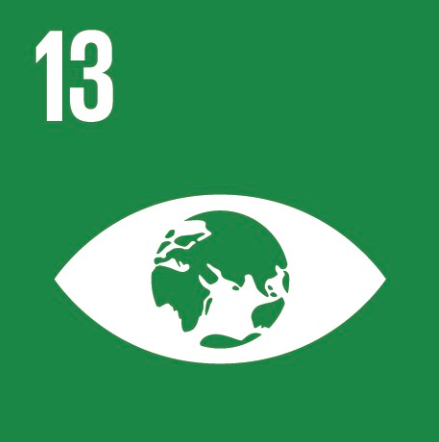 The causes of climate change
What: Climate change, its causes, consequences and the response of the global community and individual citizens (including adaptation to a changing natural environment).Why: To recognise the causes of climate change.  To understand the need for and progress towards global action.​
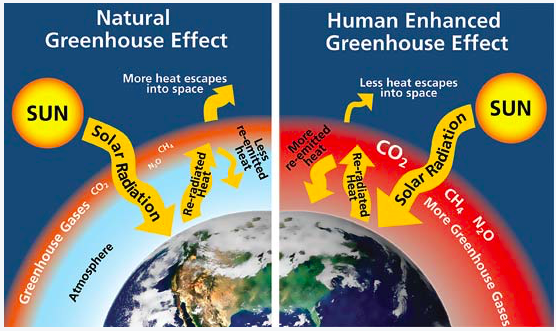 Spot the difference
What is the difference between these diagrams?
The difference between the greenhouse effect and the enhanced greenhouse effect
The greenhouse effect refers to the retention of heat in the atmosphere by greenhouse gases, including water vapor, carbon dioxide, methane and nitrous oxide. These gases create the natural  greenhouse layer and naturally warm the planet to make it the right temperature to support life

The Human enhanced greenhouse effect Due to increasing levels of greenhouse gases in the atmosphere, partially as a result of human industrial activity, there is a thickening of the greenhouse layer and progressively more heat is being trapped. This  results in a phenomenon commonly referred to as global warming.
Carbon dioxide is a naturally occurring greenhouse gas. But changes in human activity since the industrial revolution have increased the amount of carbon in our atmosphere= enhanced greenhouse effect
The enhanced greenhouse effect
The enhanced greenhouse effect is simply the natural greenhouse effect out of balance. Human activity has increased the proportion of GHGs in the atmosphere and (over the short-term) there is no longer a balance between the incoming and outgoing energy (Figure 1). The additional GHGs trap extra heat in the atmosphere, causing temperatures to rise.
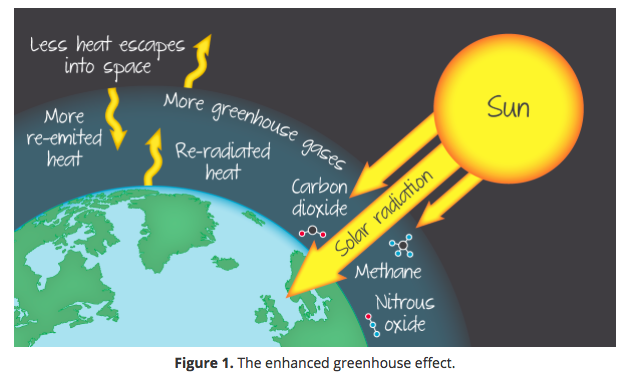 The enhanced greenhouse effect
Watch the video on the weebly. Draw an annotated diagram which explains the Enhanced Greenhouse Effect- you could use the outline below as a starting point
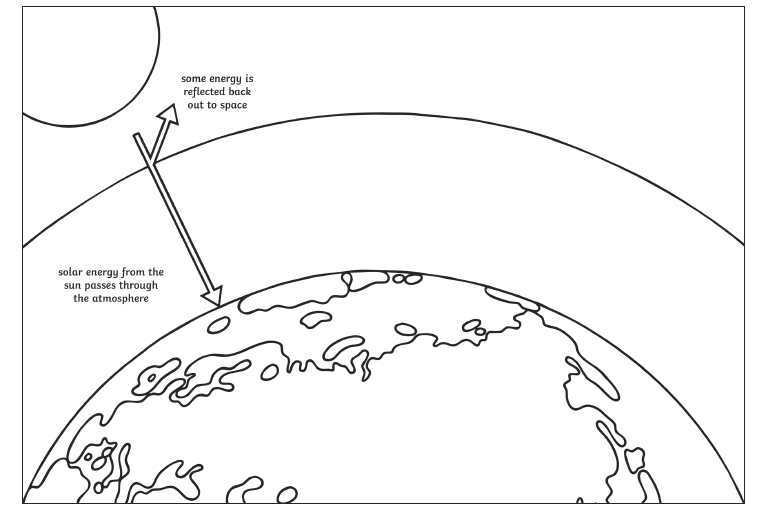 Global Warming What’s the Evidence?
The causes of climate
Make notes on the human and physical causes of climate change
‘It is the government’s responsibility to stop climate change, not mine’
How far do you agree with this view?
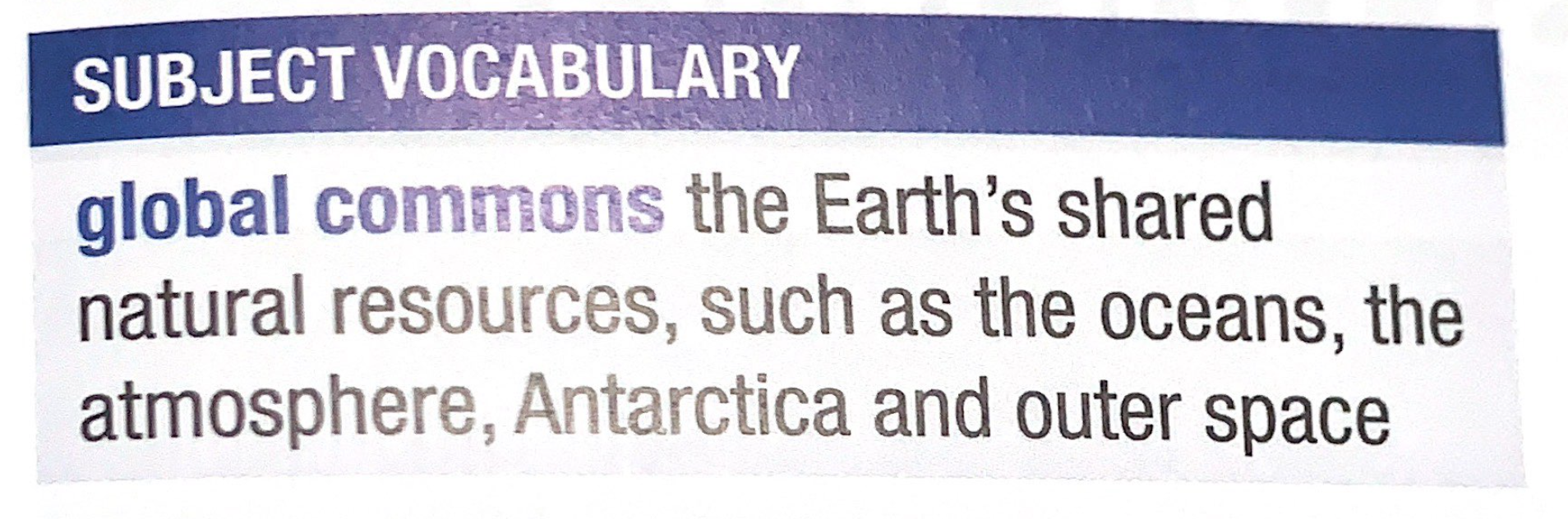 Are we responsible?
Who is responsible?
Create a diamond 9 to try and decide which of these countries is the most responsible for enhancing climate change.
https://www.ucsusa.org/resources/each-countrys-share-co2-emissions
Are you responsible? Calculate your carbon footprint
https://footprint.wwf.org.uk/#/